Property Tax Commission
Update 

2019 Advanced Seminars
Steve Pelfrey
General Counsel, NCDOR Local Government Division
Part I:
Overview
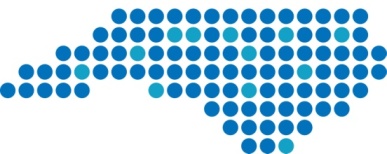 Property Tax Commission
The PTC sits as the State Board of Equalization and Review
Created by G.S. 105-288
Actually considered a separate state agency, but NCDOR provides support staff
Five members; three appointed by governor and two by the General Assembly, on recommendation of the Speaker and President Pro Tem. They have four year, staggered terms (3/2)
Chair is appointed by governor; Vice Chair selected by members
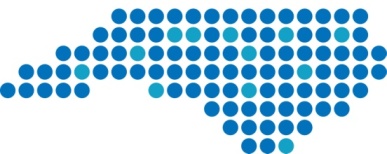 January 1, 2019 Members
Robert C. Hunter (Chair): McDowell County; former legislator and retired from the NC Court of Appeals (current term expires June 30, 2021) – Gov. Cooper
Terry L. Wheeler (Vice Chair): Dare County; former county manager and longest-serving member of the PTC, being first appointed in 1995 (June 30, 2019) – Speaker Moore
William W. Peaslee; Wake County: former Chair and current Deputy Commissioner with the NC Industrial Commission (June 30, 2019) – Pres. Pro Tem Berger
Alexander A. Guess: Wake County; CPA in private practice (June 30, 2019) – Former Gov. McCrory 
Charles W. Penny: Nash County; former Rocky Mount city manager (June 30, 2021) – Gov. Cooper
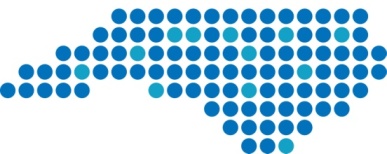 July 1, 2019 Members
Robert C. Hunter (Chair): McDowell County; former legislator and retired from the NC Court of Appeals (current term expires June 30, 2021) – Gov. Cooper
Terry L. Wheeler (Vice Chair): Dare County; former county manager and longest-serving member of the PTC, being first appointed in 1995 (June 30, 2023) – Gov. Cooper
William W. Peaslee; Wake County: former Chair and current Deputy Commissioner with the NC Industrial Commission (June 30, 2023) – Pres. Pro Tem Berger
Alexander A. Guess: Wake County; CPA in private practice (June 30, 2023) – Speaker Moore
June W. Michaux: Durham County; retired from NC Department of Administration (June 30, 2021) – Gov. Cooper
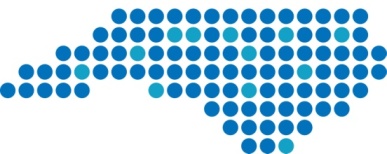 Part II:
2019 Updates
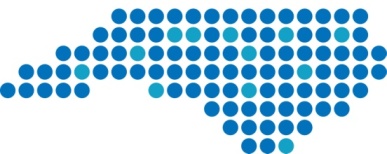 Lowe’s Appeals
Started trying to schedule Lowe’s cases in late 2018
Moore County appeal put on calendar for June, 2019
Lowe’s changed attorneys around January, 2019
Moore County appeal settled just before hearing date
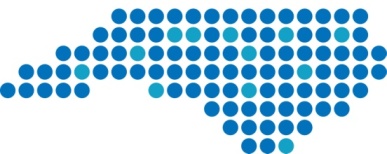 Lowe’s Appeals, cont’d.
Other counties beginning to settle
We’re continuing to schedule these  for hearing
We encourage counties to renew discussions with the new counsel
We would like to see these gone within the next six months
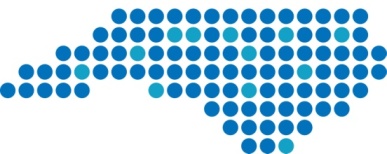 Harris Teeter - pregame
In July, 2018, Mecklenburg County filed a Motion to Compel Discovery
The county wanted financial statements for the individual stores that were under appeal
HT objected because not relevant
Commission ordered them to produce anyway
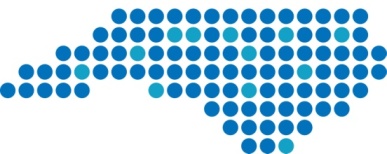 Compelling Discovery
Parties should be able to exchange most evidence witout issues
Sometimes a party won’t share information because they don’t believe it’s relevant
The Commission wants to decide what’s relevant and what’s not
It’s best to get all information shared before the hearing is scheduled
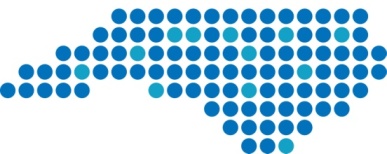 Lowe’s – different issue
Union County settled with Lowe’s, based on sales data provided in appraisal
PTC dismissed the Forsyth County Lowe’s appeal, based on defective sales data
Union reinstated its former value for the year after the settlement
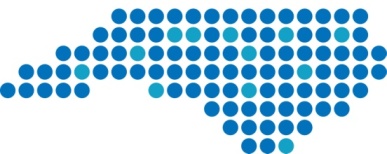 Lowe’s – different issue
There were also some side issues about whether the settlement had come from the Board of E&R or the assessor
PTC decided that the county couldn’t change the value after settling
Appealed to the COA – decision should be out any time now
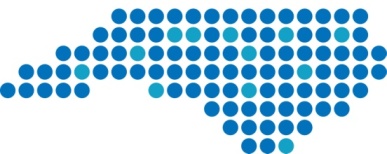 Sovereign Citizens
Two cases involving sovereigns
One was a church, and the individuals involved were pleasant to deal with
The other was an individually owned property, and the appellant was much harder to deal with
We also sometimes get random papers sent to us that aren’t actually appeals
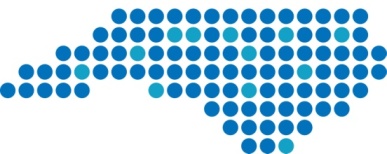 Sovereign Citizens, cont’d.
Talk with your county in advance about how to deal with these appellants
Sometimes there can be real security concerns
This issue affects counties of all sizes
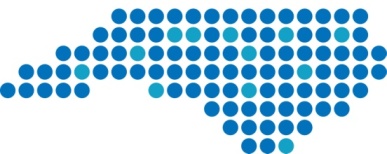 Side Note
Sometimes, cases come to hearing, but they probably shouldn’t
Help our staff understand when an appellant seems misinformed about the process, or just doesn’t get it
Many of these will still come to hearing, but occasionally they drop it once they understand better
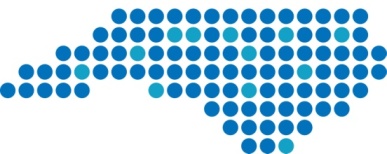 Postmarks
Statute: filed when received, unless postmarked by USPS
A few appeals have been received untimely and without postmarks on the envelope
Certified Mail receipts usually have a postmark on them
Does this count?
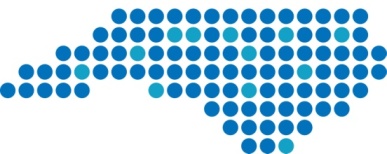 Aaron’s #2
Aaron’s filed a BPP listing form in Lincoln County, listing all the property that was out on lease, and then further providing that it was to be removed
The county saw this as an error, and did not remove the property from the listing
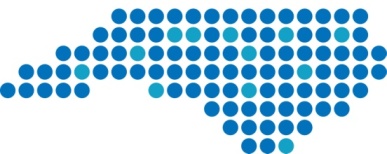 Aaron’s #2
Aaron’s, through its tax rep, appealed to the Board of E&R.  Board upheld.
Months later, Aaron’s attorney appealed the listing, saying that it was a discovery, and entitled to the NCGS 105-312 discovery appeal process
Board denied, PTC upheld.
Now at the COA
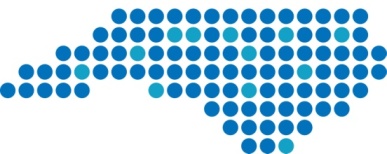 Aaron’s #1
Last year, the PTC decided that the property of Aaron’s that is out on lease is not inventory
COA upheld this decision
In August, 2019, the NC Supreme Court denied Aaron’s petition for discretionary review.
COA decision stands
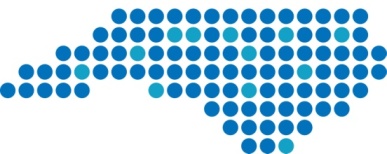 Harris Teeter
Issue: does historical cost, trended and depreciated using NCDOR’s schedules, accurately capture all forms of depreciation?
Or, does the sale of BPP on the secondary market, such as through eBay, better reflect obsolescence?
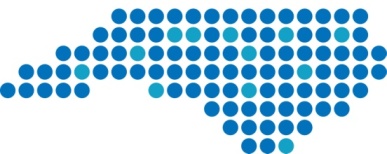 Harris Teeter, cont’d
The county offered evidence that it had considered all forms of obsolescence and had determined that there was none, for the most part
The PTC was also concerned that the eBay sales did not include all costs required to put the BPP in use
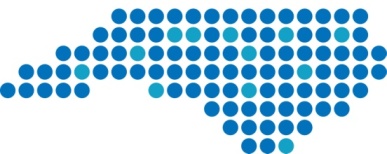 Harris Teeter, cont’d
The PTC upheld the county’s value
Harris Teeter has appealed the decision to the COA
The county has also appealed, arguing that the case should never have been heard by the PTC because there was no timely appeal from an attorney or authorized nonattorney
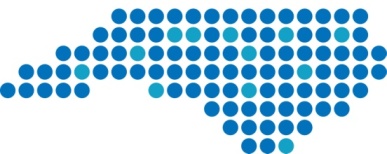 More about COA appeals
Governed by the NC Rules of Appellate Procedure
Several steps required to “perfect” the appeal and have a file opened at the COA
The Rules were changed a couple of years ago to allow a party to move for dismissal at the PTC for failure to follow the steps
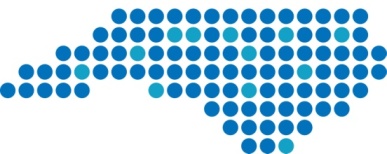 Martin Marietta
Appellant maintains a shop in Rowan County for the repair and refurbishing of various rock crusher components
Some of these components are sold to third parties
Therefore, the appellant contended that these components are inventory
PTC determined that primary purpose of the shop, components and all BPP was the convenience of the appellant
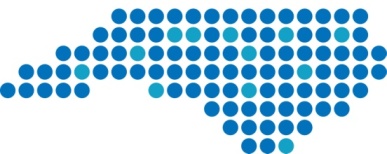 The Split Restaurant Case
Building situated across two parcels
Parcels owned by separate owners
Ground leases in place for the building and for one of the parcels
Difficult and confusing to appraise
Difficult and confusing decision?
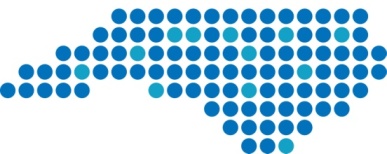 Does ownership matter?
Appellant sought exemption for property actually 100% owned by third party
There are some cases where the courts have held that a very small ownership interest is sufficient
PTC determined that legislative intent of exemption included this situation
Under appeal to COA
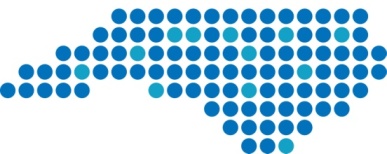 Late AV-14s
Notice of Appeal is required to be filed with PTC within 30 days of Board of E&R decision (jurisdictional)
AV-14 is required by PTC rules (administrative)
Late AV-14s can be excused; late Notices cannot
PTC has tended to be lenient with late AV-14s
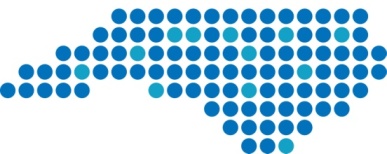 Late AV-63s
Form required when a business entity wants to designate a nonattorney representative
Procedure has only existed since about 2016
Policies haven’t been fully developed for dealing with late AV-63s
Harris Teeter case may provide some guidance
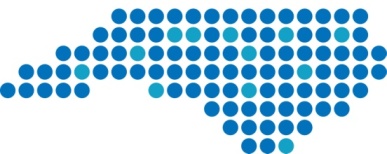 Untimely applications
A few cases this year involving late applications for exemption, PUV, etc.
PTC has jurisdiction to determine good cause for untimeliness
PTC has tended to find good cause where the county knew or should have known, as of the filing deadline, that the applicant would claim the benefit
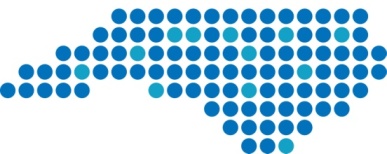 Section 42 properties
Parties substantially agreed on EGI and cap rate. Main issue was appropriate level of operating expenses
Appellant provided audited financials and testimony in support of actual expenses. County used an estimated expense ratio without much specific support
PTC adopted actual expenses based on evidence provided, not as a rule
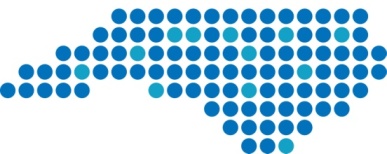 Corporate Jet
Appellant offered evidence of actual purchase price paid and of the post-appraisal sale of a nearly identical aircraft.  Testimony from three industry experts, including two valuation specialists
County relied on published valuation guide and apparent list price of aircraft
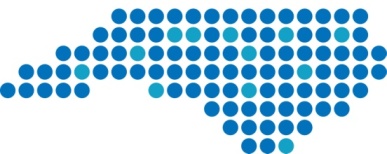 Corporate Jet
Commission found that appellant had provided better evidence as to several points
Again, this decision was not meant to be precedent as to the method of valuation, but only as to evidence
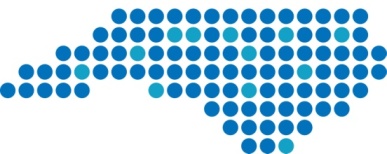 Takeaway point
Several cases indicate that the PTC expects the county to be able to support its value when provided additional evidence from the appellant
Can’t just rely on SOV, pricing guide, DOR trending/depreciation schedules, etc. when there is more specific evidence provided for the property in question
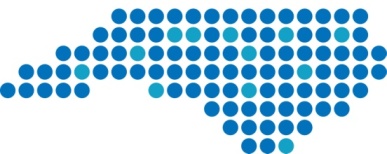 Part III:
County Appeal Strategies & Tips
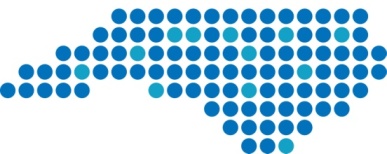 Strategies & Tips
Untimely to BOER – Motion To Dismiss; be prepared with affidavit of publication and with affidavit of mailing
Untimely to PTC – MTD; issue of jurisdiction
Appeals regarding refunds, penalties, interest, etc. – MTD; jurisdiction
Appellant did not state grounds of appeal, or assessor did not get notice under 105-290(f) – MTD? Compare with notice required in TCD case
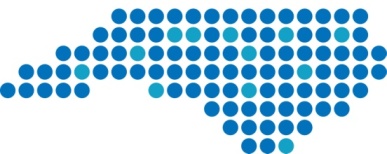 Strategies & Tips
Use discovery, especially for commercial appeals. Start early.
Response to notice of appeal – not common and not required.  See 17 NCAC 11 .0212
Late/no AV-14 – will be handled by PTC. Late AV-14s could be excused
Prehearing conference – be proactive in setting up with appellant
Subpoenas can be issued if needed.  This is uncommon
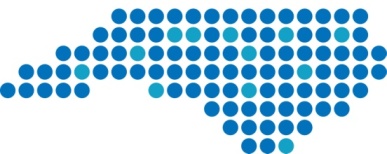 Strategies & Tips
Appellant’s failure to attend PHC/enter into order/exchange or submit exhibits – Depends. Result could range from no different to dismissed
Appellant’s failure to appear – grounds for dismissal. See 17 NCAC 11 .0217
No AV-63 filed – At a minimum, appellant will have to have attorney at hearing. See 17 NCAC 11 .0216  Tax reps cannot be a nonattorney representative
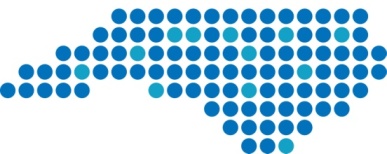 Strategies & Tips
County should consider making a MTD at the close of appellant’s case
If you haven’t handled a property tax appeal before, consider outside counsel
Mass appraisal and single-property appraisal have generally the same goal, but very different approaches
Encourage your attorney to consider taking any of property tax-related courses offered to county tax staff.  Some are eligible for CLE
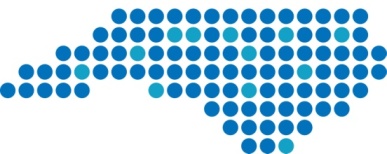 Part IV:
Resources
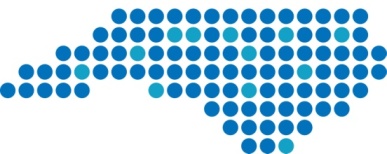 Useful Resources
Current edition of “Machinery Act of North Carolina Annotated” – usually published in even years, as of the most recent odd year
Title 17, Chapter 11 of the NC Administrative Code (reports.oah.state.nc.us/ncac.asp)
NCDOR Appeals Manual (www.ncdor.gov/documents/appeals-manual)
NCDOR PTC Informational Bulletin (www.ncdor.gov/documents/av-14a-north-carolina-property-tax-commission-informational-bulletin)
NCDOR staff (919) 814-1129
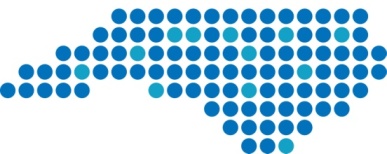 Sometimes Useful Resource
stephen.pelfrey@ncdor.gov
(919) 814-1145
(your mileage may vary)
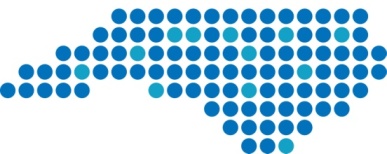 Questions?
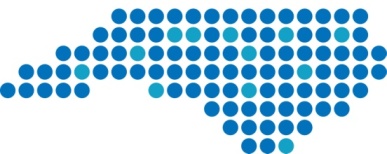